IIS 7 for Hosters
Deven Kampenhout
Web Platform Architect
Developer & Platform Evangelism
IIS 7 Built For Hosting
Windows Server Web Edition 2008 
New IIS Manager: manage thousands of sites
Opt-in modular architecture 
World-class hosting for ASP.NET and PHP
New, flexible configuration system
Security based on IIS 6’s solid legacy, simplified and enhanced
Rich suite of automation tools
Modern, secure FTP server
Windows Server 2008 Web Edition
Reduced costs, increased capacity
4 processors	
4GB Ram (x32), 32GB (x64)
Microsoft® SQL Server™ allowed for local Web applications
Includes Windows SharePoint
Server Core optional install
The New IIS 7 Manager
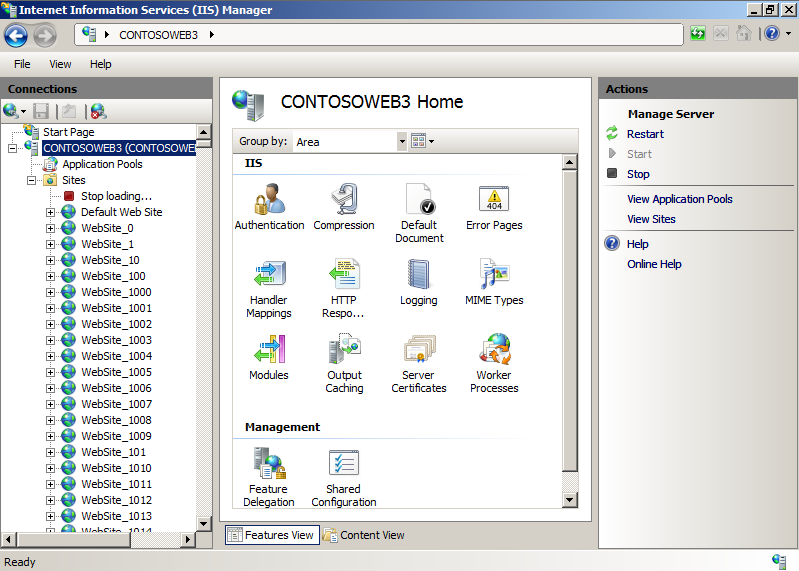 Completely redesigned IIS Manager
Allows IIS and ASP.NET configuration
Icons instead of tabs
Fully extensible
Add new management and IIS features
Integrate custom applications config
View health and diagnostics info
Built-in remote administration over HTTPS
Manage 1 or 1000s of sites
Demo: Managing 4000 Sites
IIS6 Architecture - Request Processing
Monolithic implementation -install all or nothing…
Authentication
NTLM
Basic
Anon
…
Determine 
Handler
CGI
Static File
ASP.NET
ISAPI
PHP
…
Send Response
Extend server functionality only through ISAPI…
Log
Compress
IIS 7 Architecture - Request Processing
Server functionality is split into ~ 40 modules...
Authentication
Authentication
NTLM
Basic
Anon
Authorization
…
Modules plug into a generic request pipeline…
ResolveCache
Determine 
Handler
CGI
…
Static File
ExecuteHandler
Modules extend server functionality through a public module API
ISAPI
…
…
UpdateCache
Send Response
Log
Compress
SendResponse
aspnet_isapi.dll
Authentication
Forms
Windows
…
ASPX
Map Handler
Trace
…
…
IIS 6 ASP.NET Integration
ISAPI-based implementation
Only sees ASP.NET requests
Feature duplication
Authentication
NTLM
Basic
Anon
…
Determine 
Handler
CGI
Static File
ISAPI
…
Send Response
Log
Compress
IIS 7 ASP.NET Integration
Basic
Two App Pool modes
Classic (IIS 6)
Integrated Mode
.NET modules/handlers plug directly into pipeline
Process all requests
Full runtime fidelity
Anon
Authentication
Authorization
ResolveCache
aspnet_isapi.dll
Static File
Authentication
ExecuteHandler
Forms
Windows
…
ISAPI
ASPX
Map Handler
UpdateCache
Trace
SendResponse
Compress
…
…
Log
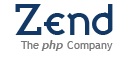 PHP/FastCGI
Reach new markets with reliable better performing PHP hosting
Develop and deploy on the same platform
PHP apps benefit from IIS 7 capabilities
Pipeline service available to PHP
Leverage .NET Forms Authentication
Use URLFiltering, URLAuth, Caching
Tracing and diagnostics
Delegated administration
Apps benefit from integration with Microsoft suite of servers and management services
Flexible Configuration
XML-based configuration
Xcopy server or site configuration
Easy to manage with new APIs and tools
Fully extensible schema for custom applications
Delegate administration
Permit site owners to control specific settings
Shared configuration
Multiple servers share single config file
Demo: IIS7 Configuration
Security Enhacments
Built on IIS 6’s proven security design
Improved  application pool sandbox
Anonymous user “built in”, not a local account
Customer configurable rules 
URLFiltering: Filtering of suspicious URLs
Replaces URLScan
URLAuthorization: control access to content 
Does not rely on ACLs
Rules are stored locally and relocate with content
Excellent Application Compatibility
Static, ASP and ISAPI: fully compatible
ASP.NET
Very high compatibility in integrated mode
Classic mode insures IIS 6 equivalent functionality
PHP, works without modification
IIS 6 ADSI: Install IIS 6 Metabase compatibility role service
Tracing and Diagnostics
View detailed errors in the browser
New errors provide prescriptive guidance
Runtime state info in real time
New APIs expose runtime diagnostic information
E.g. See all currently executing requests
Rapidly troubleshoot faulty applications
Define ‘failures’ triggers by error code or time taken
Configurable per application or URL
Failed request log chronicles events for trigger
Quickly identify bottlenecks 
Extensible “eventing” system
Automating IIS 7 Management
APPCMD
General purpose command line tool
Managed code API
Microsoft.Web.Administration
WMI
Improved namespace for IIS 7
ADSI compatibility
Powershell
 Use with Managed API and WMI
FTP 7
Integrated publishing
Secure file transfer with FTPS
Improved user isolation
Authenticate to non-Windows accounts
Integrated with the IIS manager
IIS.net: Home for IIS Community
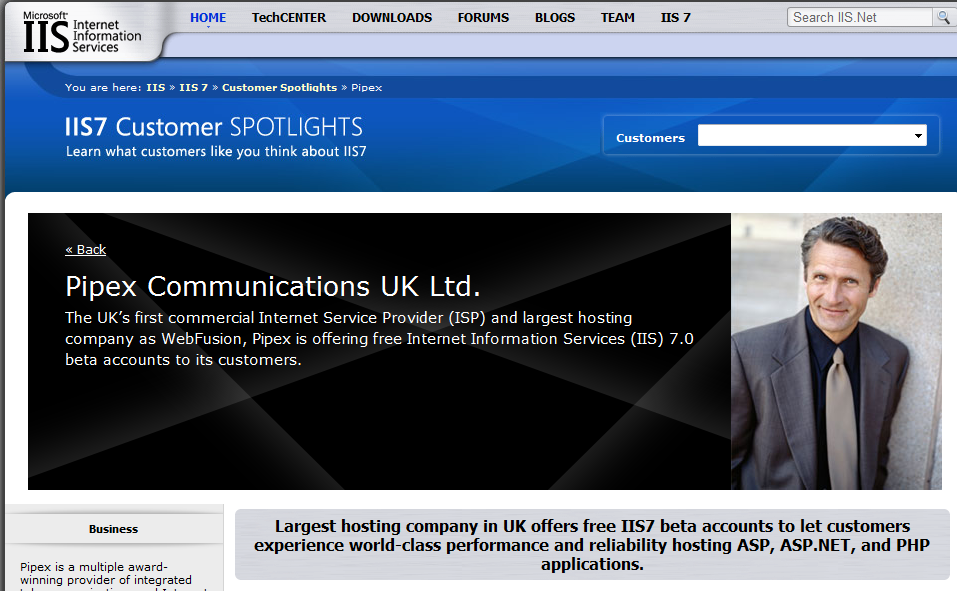 In-depth technical articles and samples
Connect with other IIS experts on blogs & forums
Free advice and assistance in forums
Download center with IIS solutions
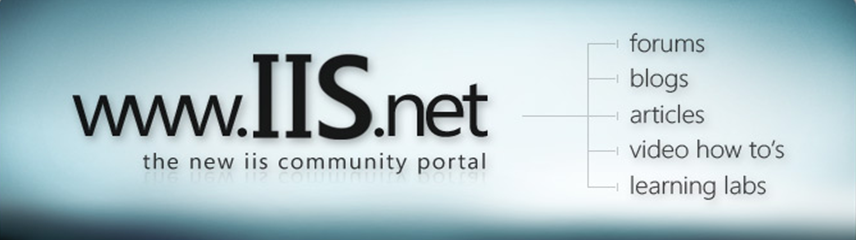 Opportunity for Hosters
Manage with Ease: 
More efficient administration tools including delegated administration and shared configuration
Powerful Hosting of Applications and Services:
Expanded application hosting for .NET, ASP, PHP Web applications and XML services
Lower Infrastructure Costs: 
Improved scalability, reliability and  enhanced security features
Questions?
Tell me about your experience with Windows Server 2008 and IIS7!

Deven Kampenhout – http://blogs.msdn.com/devenkamp 


Additional Resources Available:
http://www.iis.net/ - Central information store for IIS specific content
http://microsoft.com/hosting - Hosting specific content